Snina
Horný Zemplín 
Poloniny
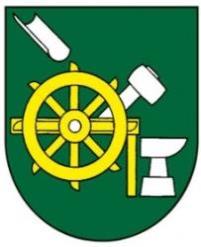 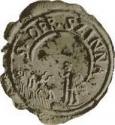 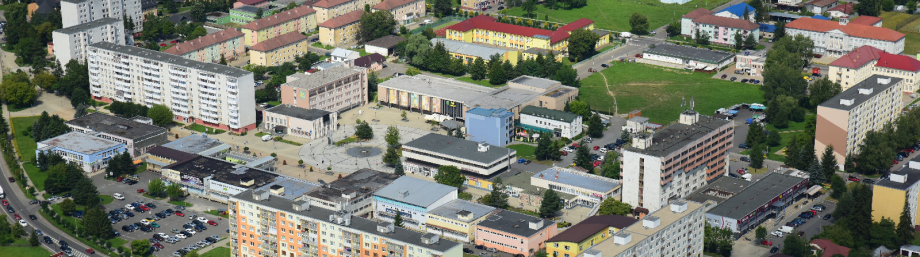 Snina
Prvá písomná zmienka o Snine je až z roku 1343, kedy nastala na tomto území 
   tzv. valašská kolonizácia Ruthénmi – Rusínmi, pastiersko-roľníckym  ľudom. 
  
  Mesto  Snina ležalo na dôležitej  obchodnej ceste z Uhorska do Haliče, vedúcej dolinou  rieky Cirochy cez  Ruské sedlo.  Táto cesta  bola známa  pod  názvom  Ruská cesta – Porta Rusica.
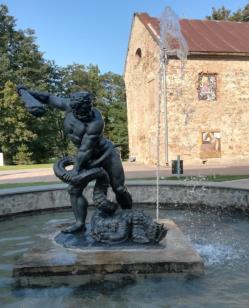 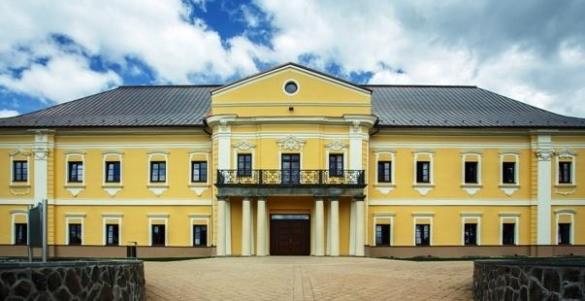 Kamenný kašieľ, ktorý dala v roku 1781 postaviť grófka 
 Terézia Zichyova-van Dernáthová, vnučka Žigmunda Drugetha.
Socha Herkula z roku 1841
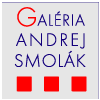 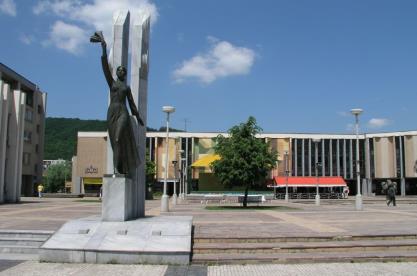 začala v Snine pôsobiť 		        v roku 1993 ako filiálka 
	        Galérie MIRO. Okrem 		        súčasných slovenských 
	        a zahraničných autorov vystavovala diela slovenských klasikov 
ako Martin Benka, Ľudovít Fulla, 
Miloš A. Bazovský, Peter J. Kern, 
Cyprián Majerník, William Schiffer, 
Theodor Mousson, ale aj svetových umelcov
ako Jurij Gorbačov, Christo a John Lenon.
Plastika Pozdrav (Víťazstvo mieru) z roku 1987 –  dielo sochára Teodora Baníka. Dielo  je odliate do bronzu a nachádza sa v centre mesta na pešej zóne.
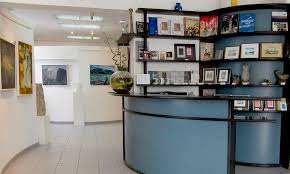 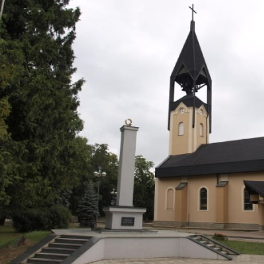 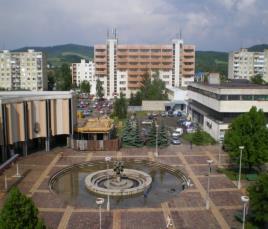 Rímsko-katolícky kostol 
         Povýšenia svätého Kríža
Snina a okolie
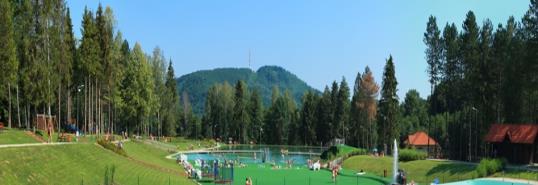 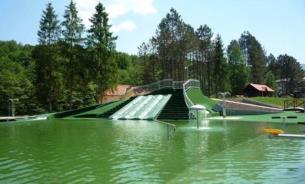 Rekreačná oblasť Sninské rybníky s biokúpaliskom.
Zemplínske Hámre    Ekomúzeum - ťažba, spracovanie železnej rudy,             
                                                                    výroba dreveného uhlia, doprava dreva.
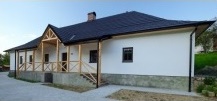 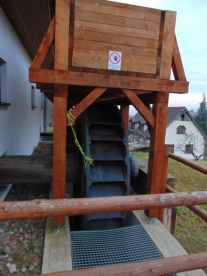 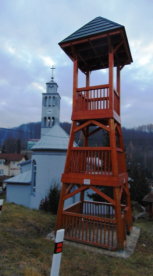 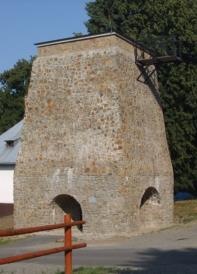 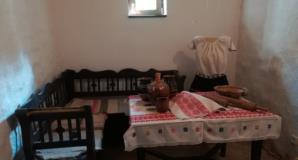 Astronomické  observatórium
na Kolonickom sedle – Park tmavej oblohy
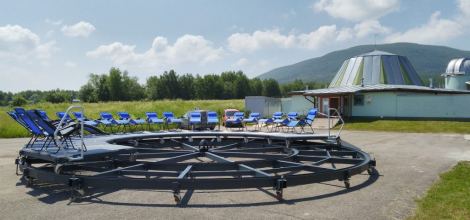 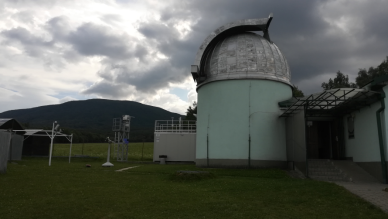 Mobilná Astronomická Rotačná Stanica (M.A.R.S.)
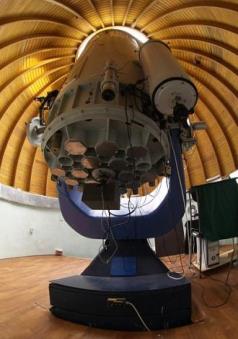 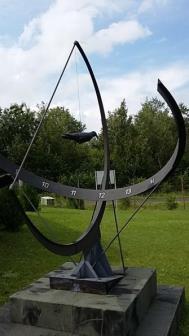 Druhý najväčší ďalekohľad 
na Slovensku  
s priemerom hlavného 
zrkadla 1 m.
Slnečné hodiny
Osadné
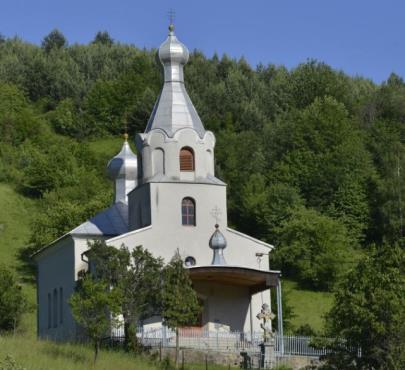 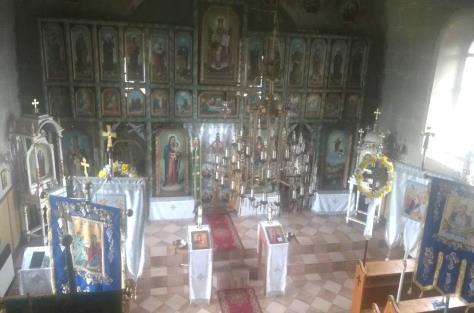 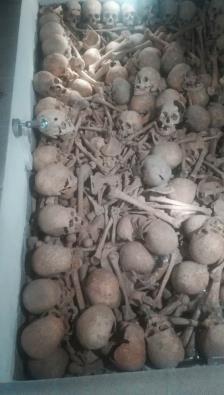 Krypta Osadné je krypta
1025 vojakov z Prvej svetovej vojny, 
ktorá sa nachádza pod oltárnou časťou 
pravoslávneho chrámu 
Vznesenia Hospodinovho. 
Je najväčším takýmto podchrámovým pohrebiskom na Slovensku.
Medzilaborce
Chrám svätého Ducha postavený  ako pamätník 
padlým v oboch svetových vojnách.
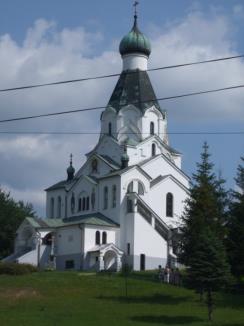 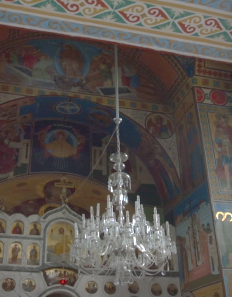 V chráme boli obnovené maľby 
gréckym ikonopiscom žijúcim v USA Dimitriosom Leussisom a Dušanom Kandrinčákom z Medzilaboriec. 
Za obdobie štyroch rokov na ploche 
1 600 m² stvárnili tristopäťdesiat ikon.
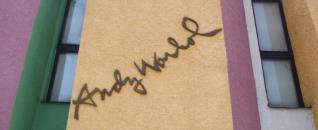 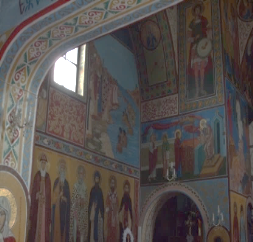 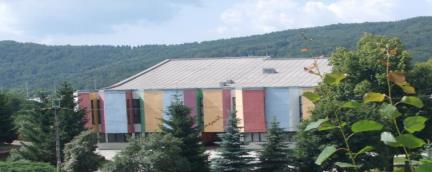 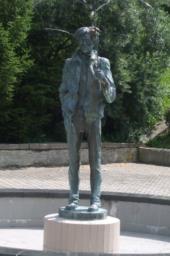 Narodil sa ako Andrew Warhola 
americkým prisťahovalcom 
rusínskej národnosti z dediny Miková.
Krásny Brod
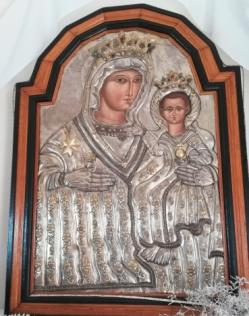 Monastier  - kláštor mníchov východného obradu 
 s Krásnobrodskou Madonou
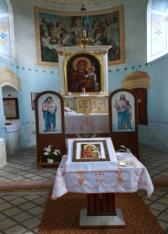 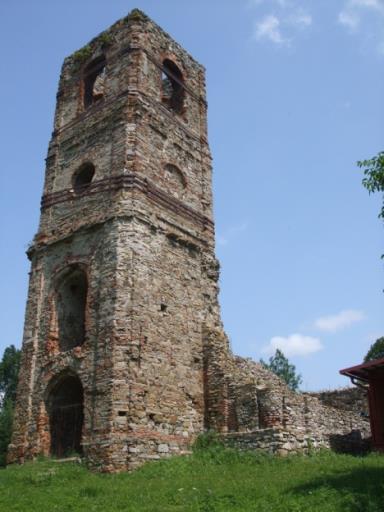 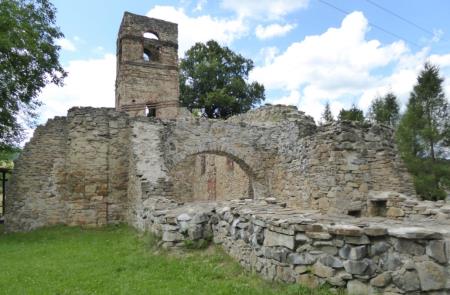 Humenné
Zámok Drugetovcov
sa prvý raz spomína roku 1449 a neskôr sa spája s osudom rodiny Drugethovcov, ktorí vytvorili v tejto lokalite sídlo veľkého feudálneho panstva. Na jeho mieste stála pravdepodobne už v 12.-13. storočí  stredoveká pevnosť, tzv. vodný hrad. Pôvodne renesančný kaštieľ z roku 1610 koncom 
19. storočia Andrášiovci prestavali podľa vzoru francúzskych barokových zámkov. Je to jedna 
z najväčších a najrozľahlejších stavieb kaštielneho typu na Slovensku.
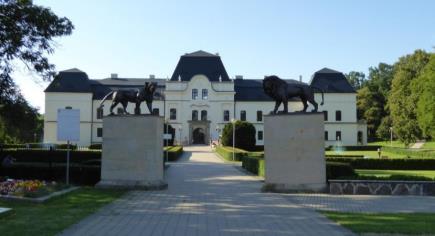 Dobrý vojak Švejk Kamenná kópia nezabudnuteľného obrázku Josefa Ladu stojí 
na železničnej stanici 
pri historickej studni, z ktorej pri jeho pamätnej návšteve v Humennom 
na začiatku 20. storočia 
tiekla ,,znamenitá železitá voda“.
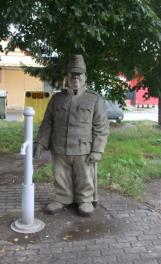 Expozícia ľudovej architektúry
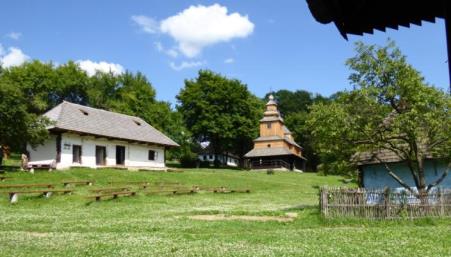 Drevené kostolíky
Základná konštrukcia všetkých týchto objektov je zrubová. Krytinou stavieb 
je drevený šindeľ. Najpoužívanejším stavebným materiálom býval červený smrek, ktorý remeselníci opracovávali sekerou (pílou až v 19. storočí). Stavitelia pravidelne spájali drevené hranoly dubovými klinmi. Stavba spočívala na jednoduchej kamennej podmurovke bez maltového spojiva.
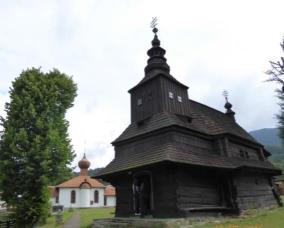 Ruský Potok
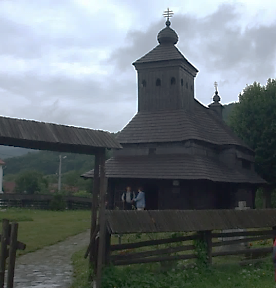 Pravoslávna kaplnka 
mnícha Ihnatija Čokinu
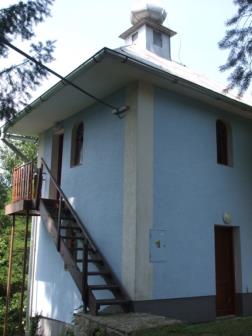 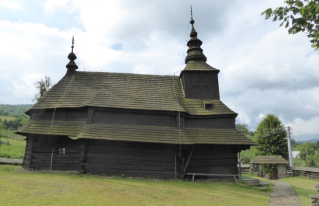 Uličské Krivé
Drevené kostolíky
Ruská Bystrá
Kalná Roztoka
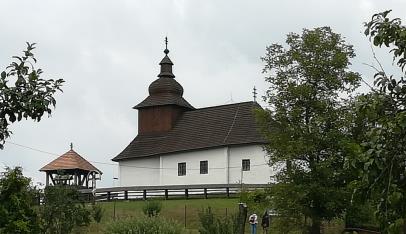 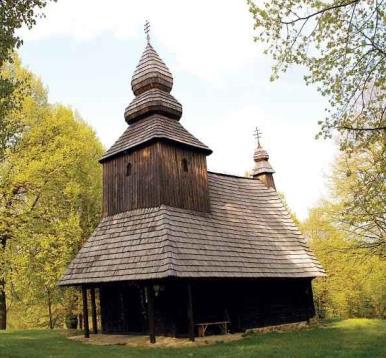 Trojdielna zrubová stavba 
s polygonálnou oltárnou časťou. 
Zvonku je zrub omastený hlinou a obielený.  
Je v tzv. kožuchu.
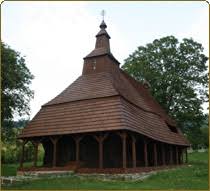 Topoľa
Grécko-katolícky drevený chrám
sv. Michala Archanjela 
z roku 1700.
Dňa 7. júla 2008 bol gréckokatolícky drevený Chrám sv. Mikuláša  zapísaný 
do Zoznamu svetového dedičstva UNESCO
na základe výnimočnej celosvetovej hodnoty.
Poloniny - divoké horské lúky
Ďurkovec
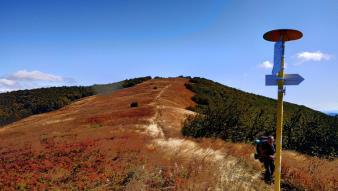 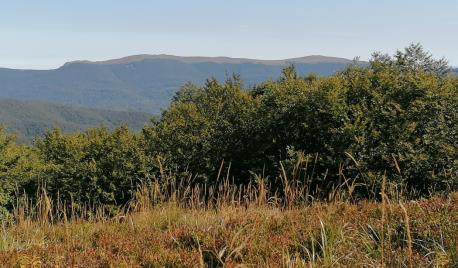 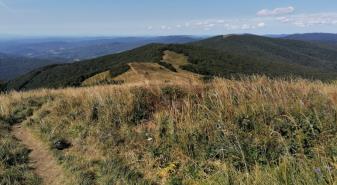 Pľaša
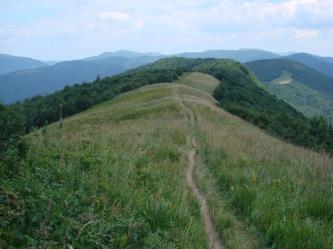 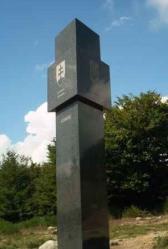 Riaba skala
Na vrchole Kremenca 
je mohutný kamenný hraničný stĺp, ktorý označuje miesto, kde sa stretávajú Poľsko, Slovensko 
a Ukrajina.
Najvyšším vrcholom Bukovských vrchov je Kremenec 
(1 208 m n. m.), je najvýchodnejším bodom Slovenskej republiky.
Poloniny
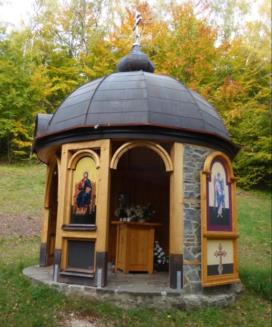 Pútnické miesto Tri studničky. Každoročne 
sa v areáli vzdialenom od dediny Runina 
približne dva kilometre stretávajú veriaci, 
aby si uctili pamiatku Panny Márie, 
ktorá sa údajne zjavila deväťročnému chlapcovi Jurajovi Regulovi v roku 1927 pri pasení kráv.
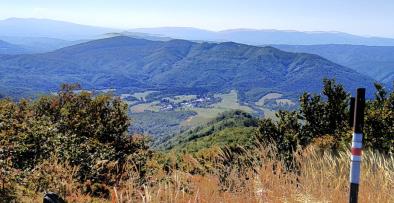 Runina
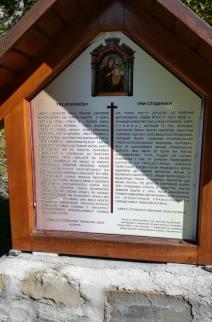 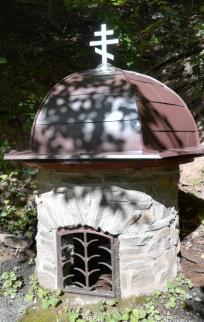 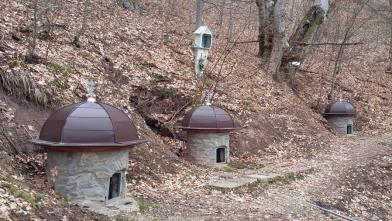 Poloniny - Nová Sedlica
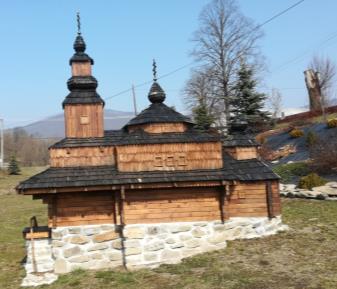 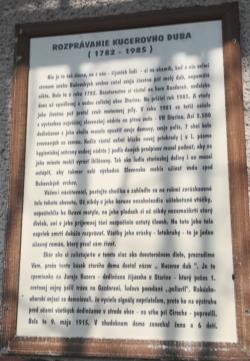 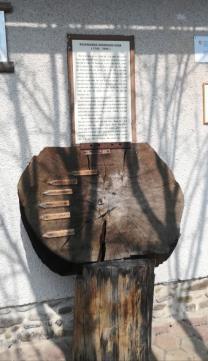 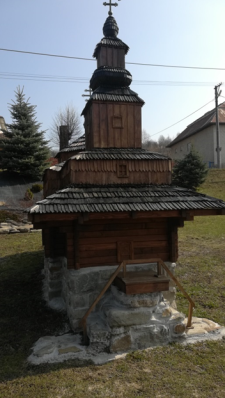 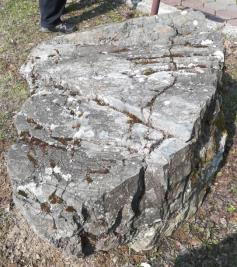 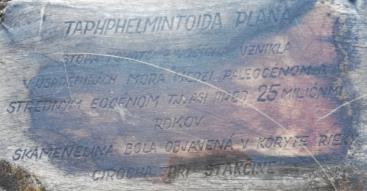 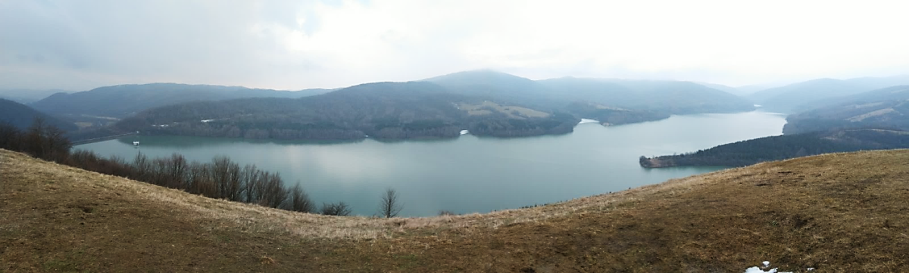 Gazdoráň – Starinská priehrada
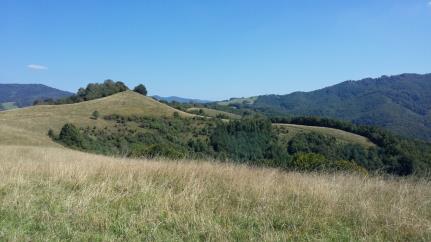 Vodárenská nádrž Starina je najväčšia 
vodná nádrž na pitnú vodu na Slovensku, 
zároveň je najväčším zdrojom pitnej vody v strednej Európe.
Výstavbe predchádzalo vysťahovanie 7 dedín 
z dôvodu ochranného pásma zdroja pitnej vody nad nádržou. Išlo o obce: Dara, Ostrožnica, Ruské, Smolník, Starina, Veľká Poľana, Zvala.
Gazdoráň je prírodná rezervácia. Predmetom ochrany je: Ochrana xerotermných lúčnych spoločenstiev na flyšových cergowských vrstvách Bukovských vrchov. 
Výskyt kriticky ohrozeného druhu - čemerice purpurovej a veľmi ohrozeného vstavača počerného.
Miniskanzen – 
modely drevených cerkvi v  Uliči
Domček deduška Večerníčka 
v Novej Sedlici
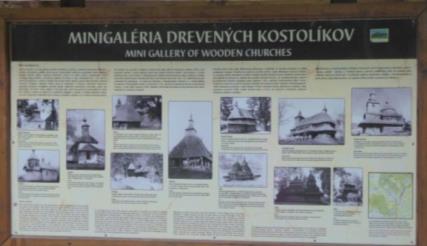 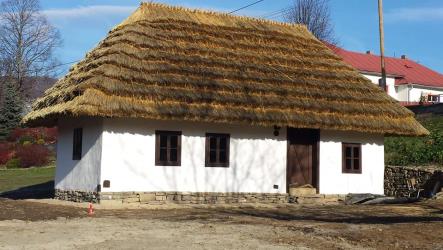 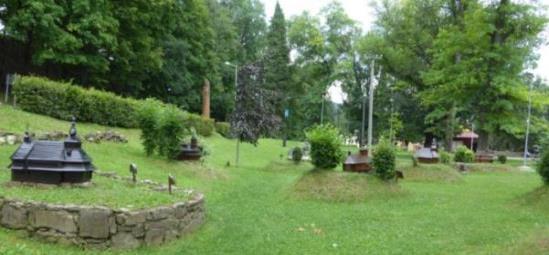 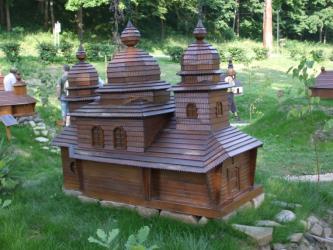 Vihorlatské vrchy
- národná prírodná rezervácia vyhlásená v roku 1986 patrí k najlesnatejším pohoriam na Slovensku. Pôvodný prírodný les s tristoročnými jedľami a bukmi spolu s jedinečnými predstaviteľmi živočíšnej ríše vytvárajú nedotknuté zelené ostrovy, aké dnes už de facto nikde na Zemi nejestvujú.
Vihorlat 1076 m.n.m.
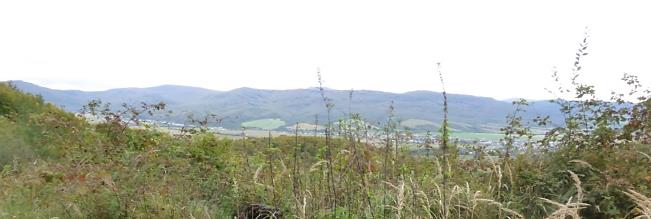 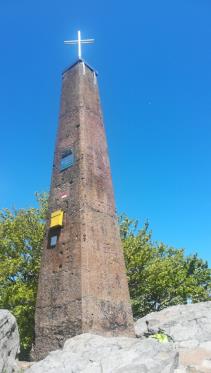 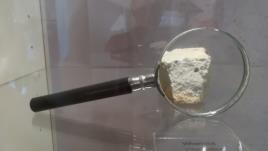 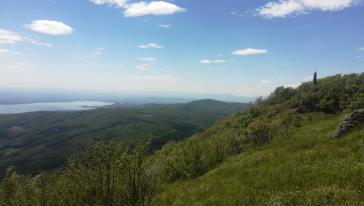 Vihorlatit nový nerast našli mineralógovia neďaleko vrchu Vihorlat. Obec, ktorá sa stala typovou lokalitou dala meno nerastu. Vihorlatit je zlúčeninou bizmutu, selénu a telúru.
Vihorlatské vrchy
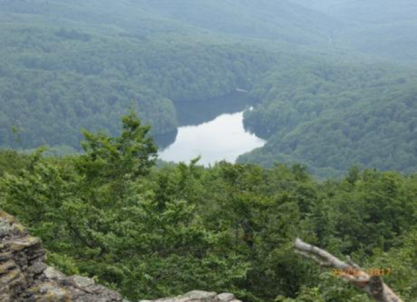 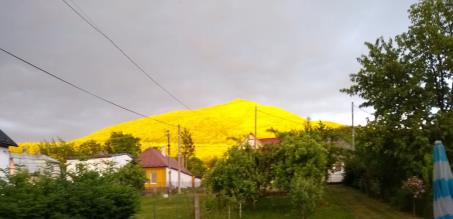 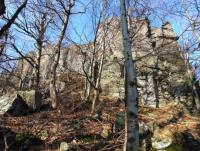 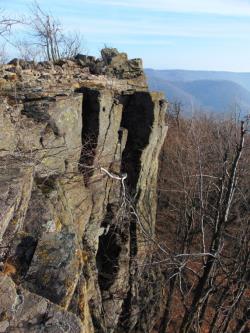 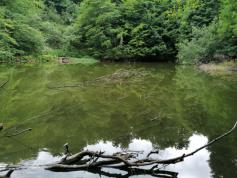 Morské oko – unikátne jazero, ktoré vzniklo kryhovým zosuvom pôdy 
a prehradením údolia potoka Okna. Jeho hĺbka je 25 m.
Sninský kameň
s bizarnými 
andezitovými bralami 
na vrchole. Má výšku 
1006 m.n.m.
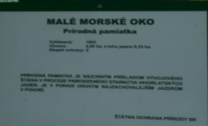 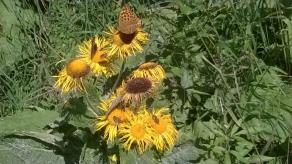 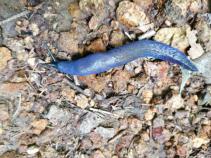 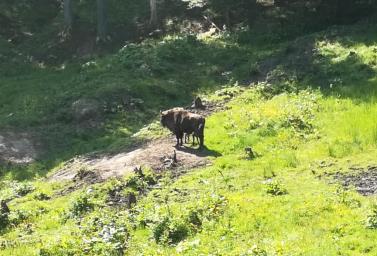 Zubor
Telekia ozdobná
Slizniak karpatský
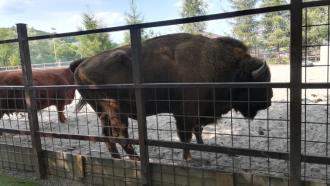 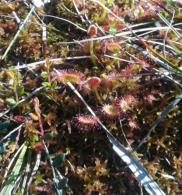 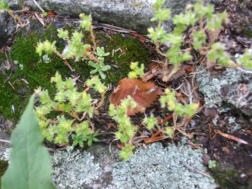 Endemity
Hostovické lúky a kosatec sibírsky
Rosička okrúhlolistá
Rozchodník biely
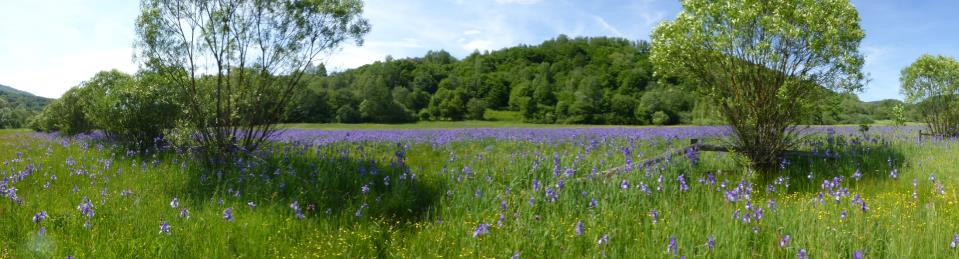 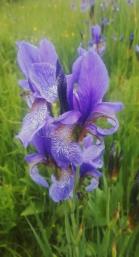 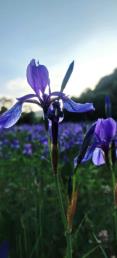 Zdroje
http://sk.wikipedia.org/wiki/Bukovsk%C3%A9_vrchy
http://www.sirava.net/sk/blog/karpatske-bukove-pralesy-v-zozname-unesco
http://sk.wikipedia.org/wiki/Stu%C5%BEica
http://biokupaliskosnina.sk/
http://www.muzeumhumenne.sk/historia.html
http://www.skonline.sk/skanzen.php?id=28
Vlastný archív
Ďakujem za pozornosť.
Mgr. Iveta Cenknerová